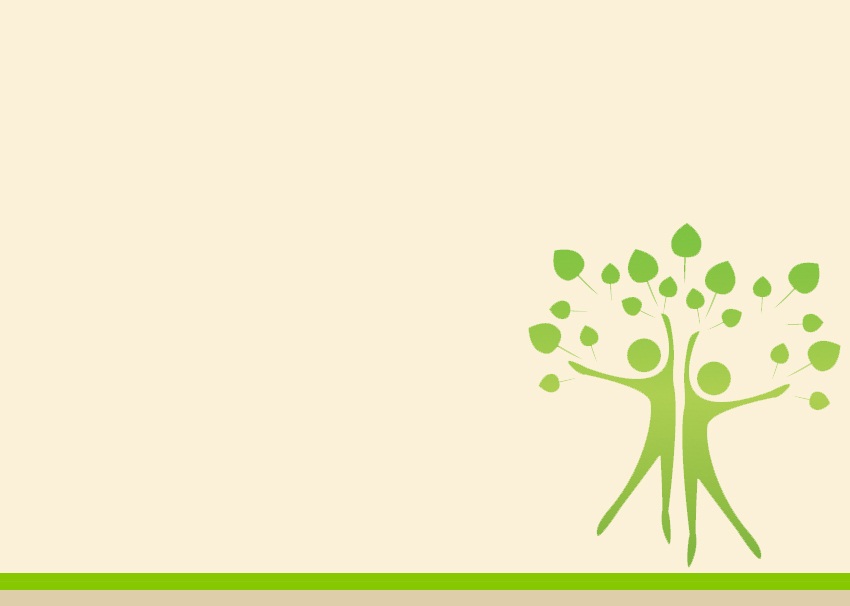 СЕМЬЯ И ШКОЛА – ТЕРРИТОРИЯ 
ЗДОРОВЬЯ
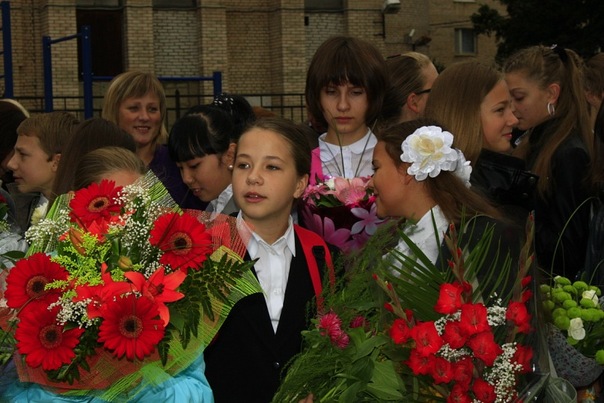 Презентация преподавателя – организатора ОБЖ гимназии № 652 Выборгского района г. С. -Петербурга Михайловой С. Ю. и учащихся 7 класса
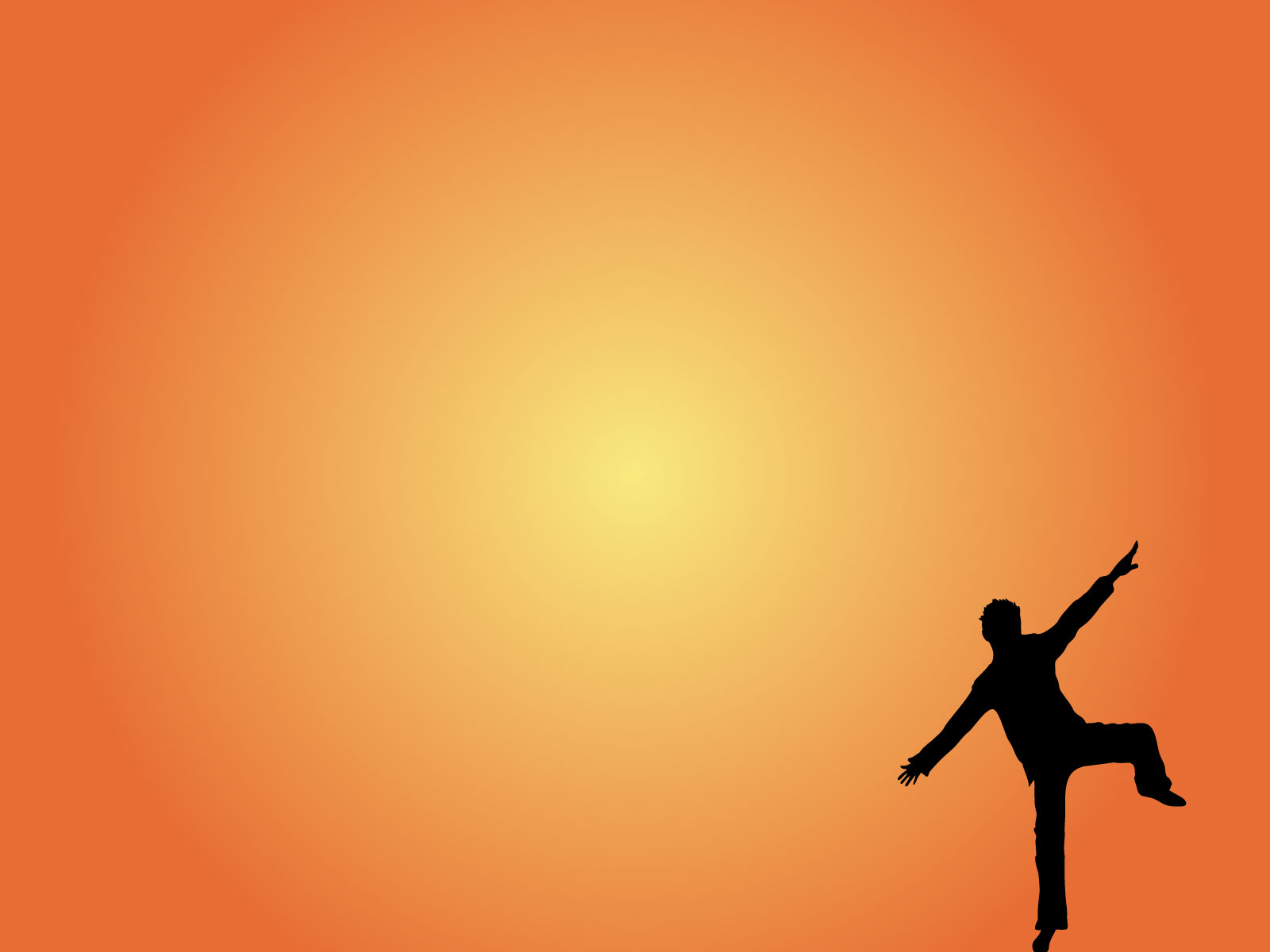 ЗДРАВСТВУЙТЕ! ЭТО – МЫ!
ЗДОРОВЫЕ, АКТИВНЫЕ, 
ЖИЗНЕРАДОСТНЫЕ  УЧЕНИКИ,
ДА, И НЕГЛУПЫЕ!
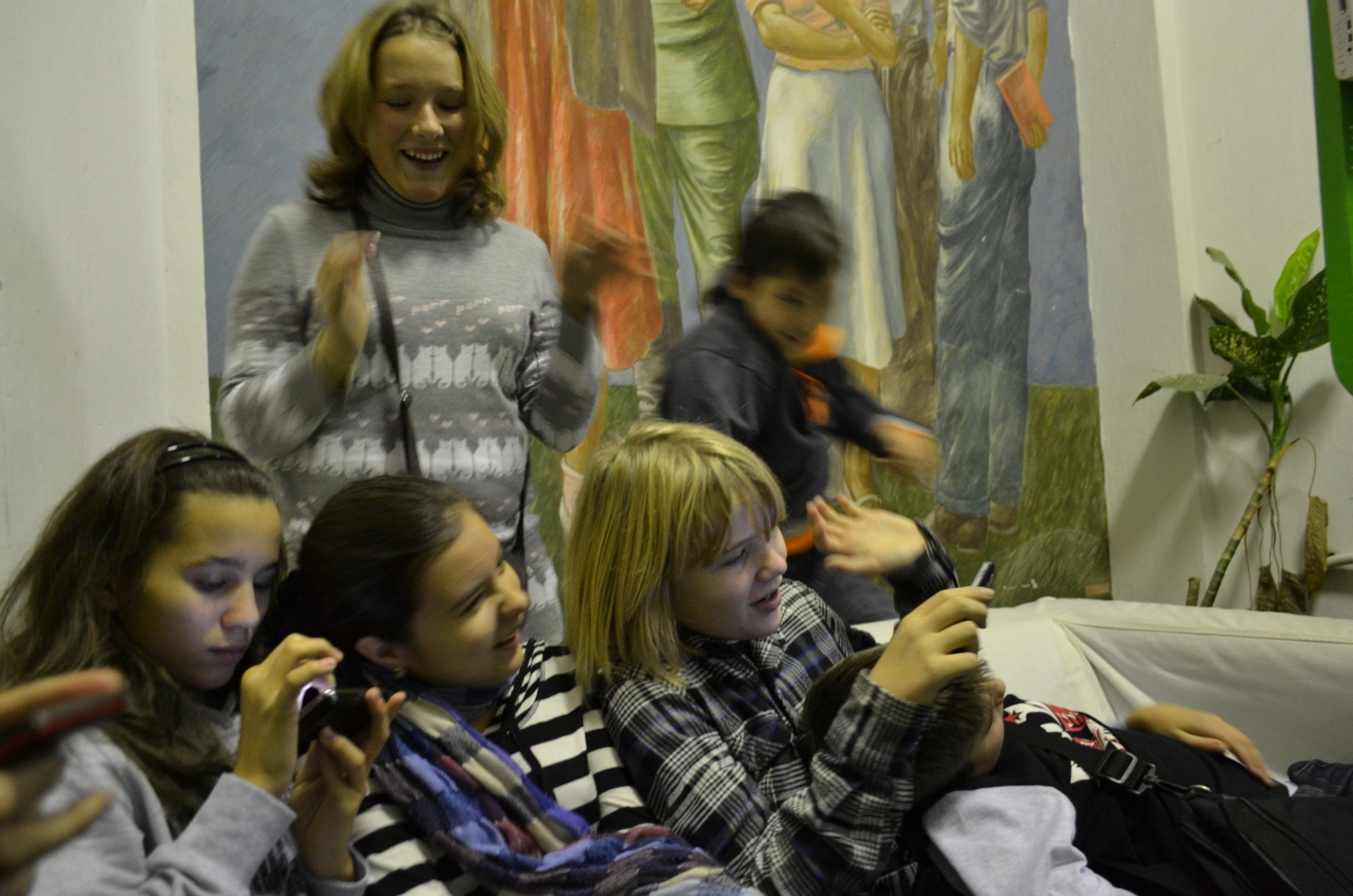 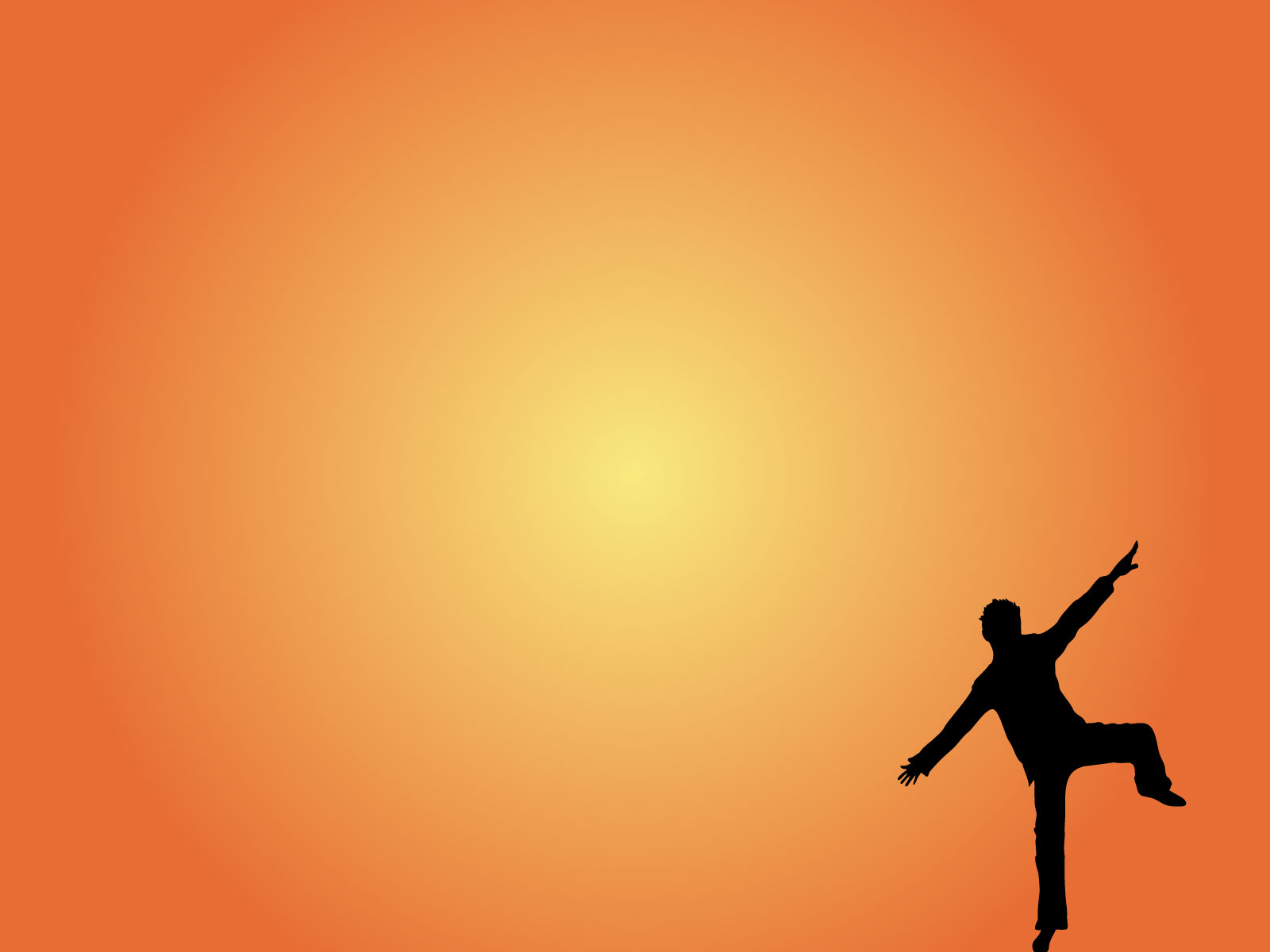 МЫ ЦЕНИМ И БЕРЕЖЁМ 
ЗДОРОВЬЕ, СТАРАЕМСЯ 
ПОДДЕРЖИВАТЬ СЕБЯ В ФОРМЕ
И СВОИХ РОДИТЕЛЕЙ ТОЖЕ!
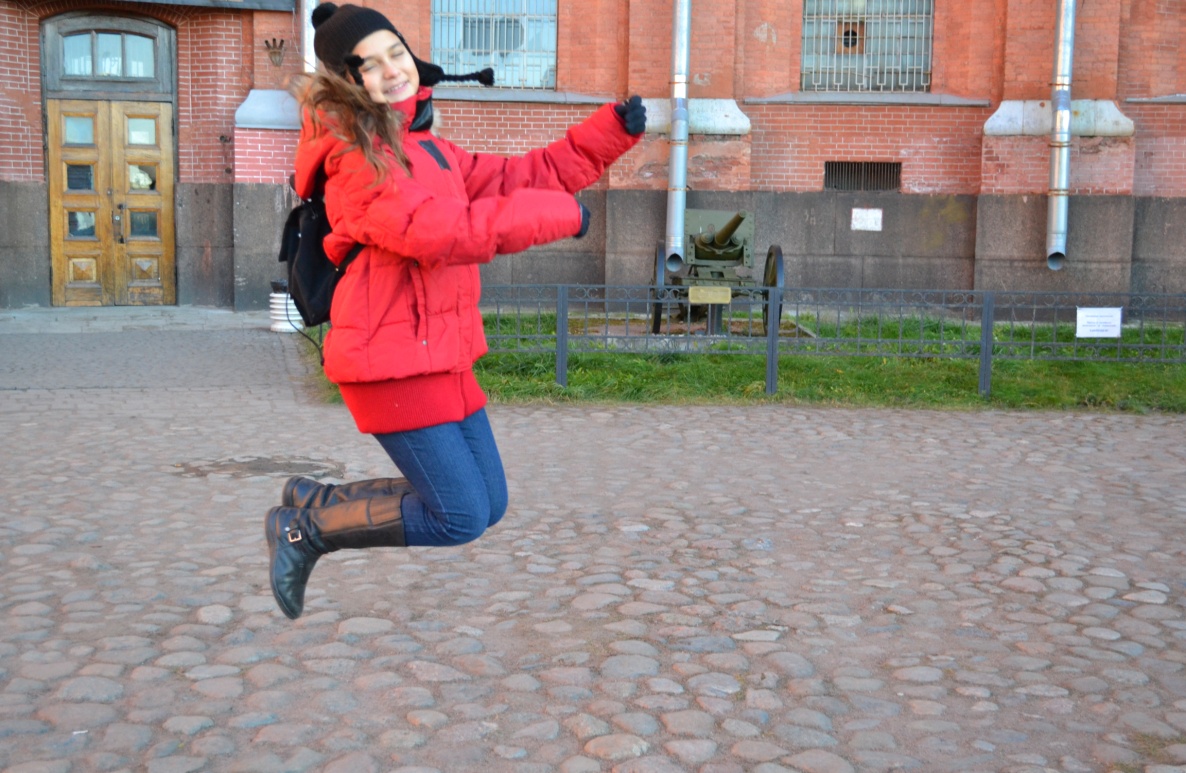 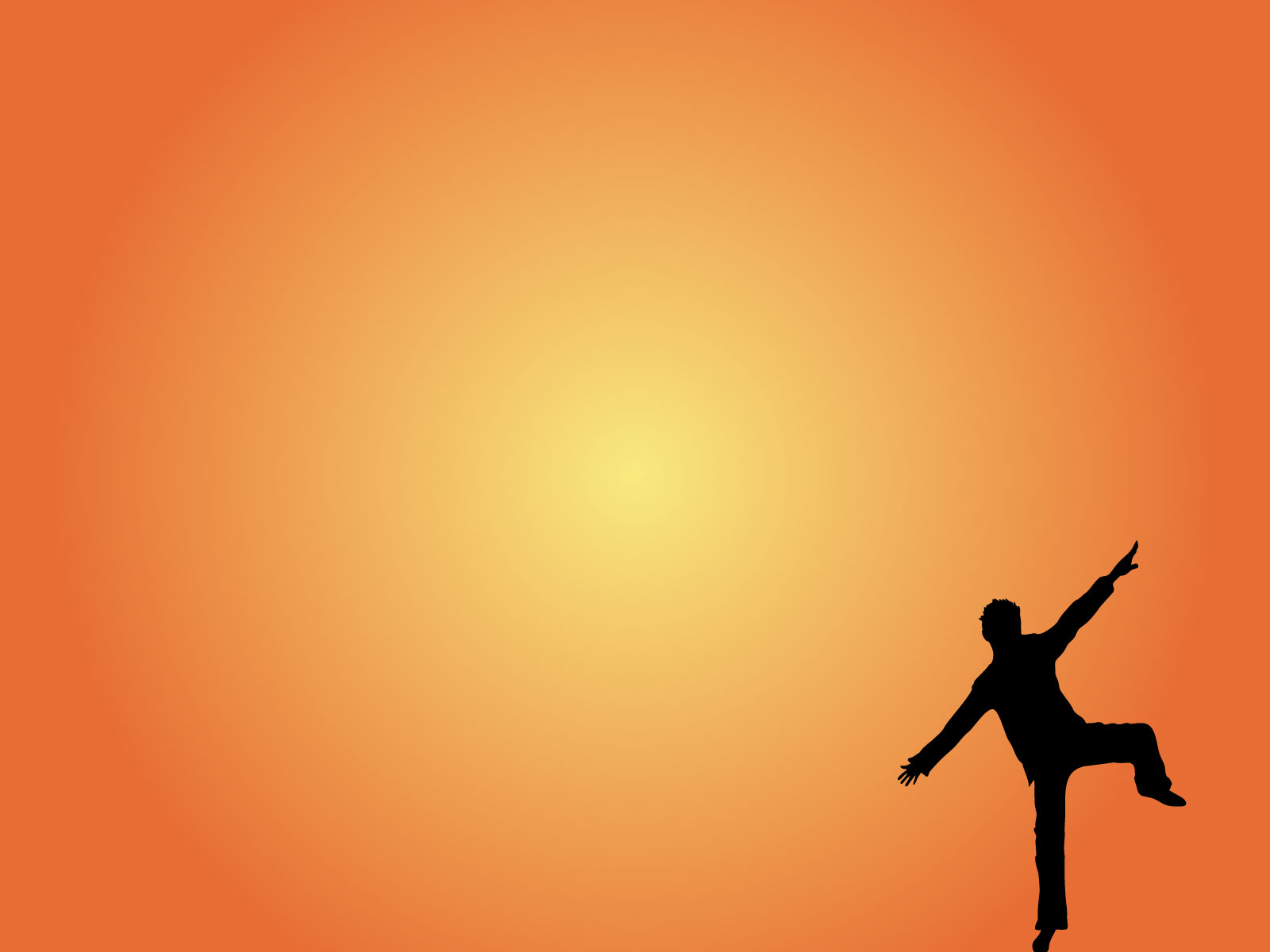 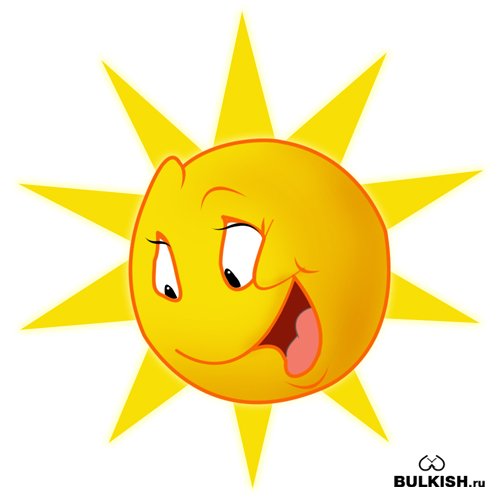 У НАС ЭТО НЕПЛОХО ПОЛУЧАЕТСЯ!
ПОСМОТРИТЕ САМИ, И ВЫ ВСЁ ПОЙМЁТЕ.
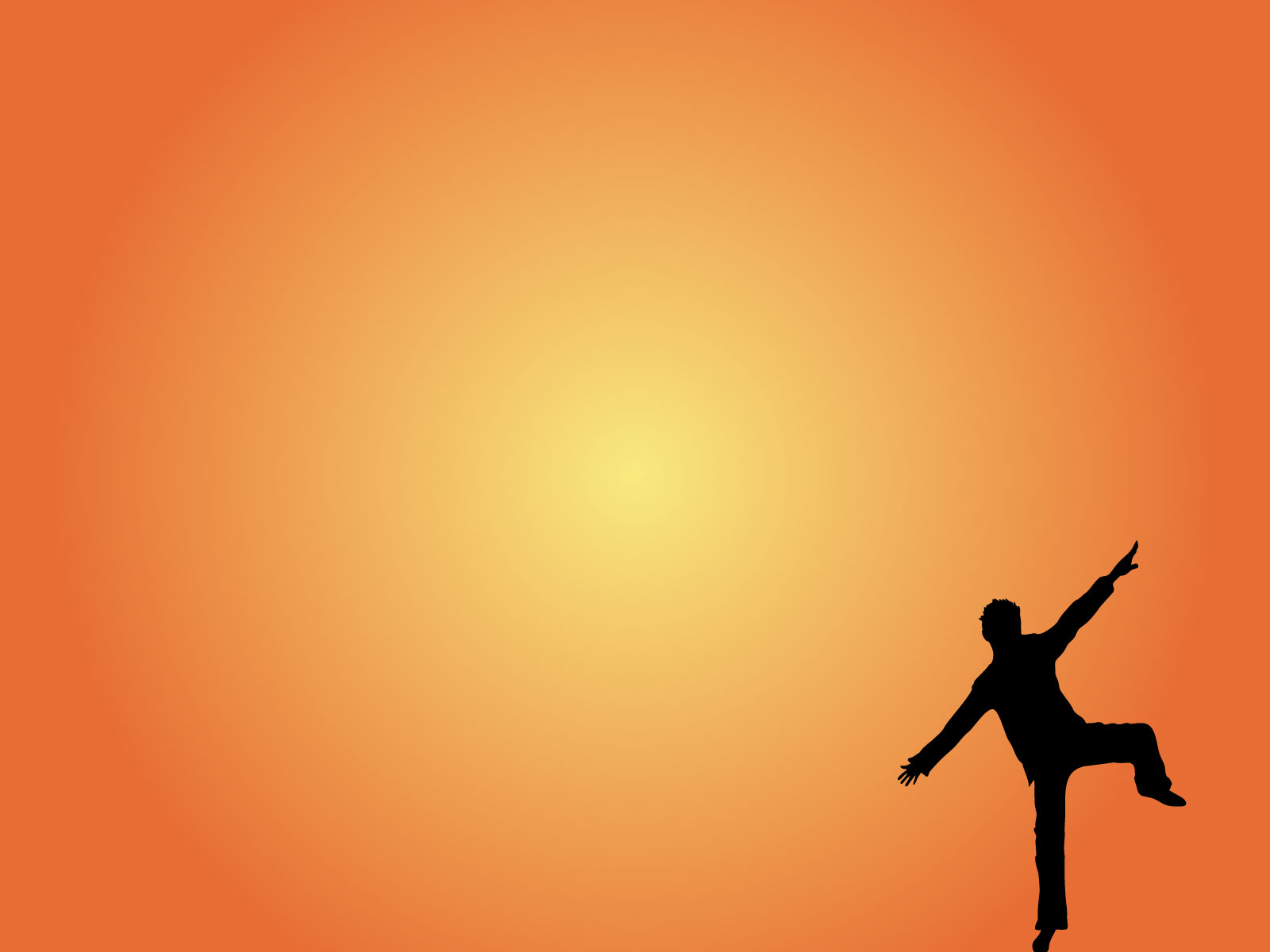 МЫ ЗА ЗДОРОВЫЙ ОБРАЗ ЖИЗНИ!
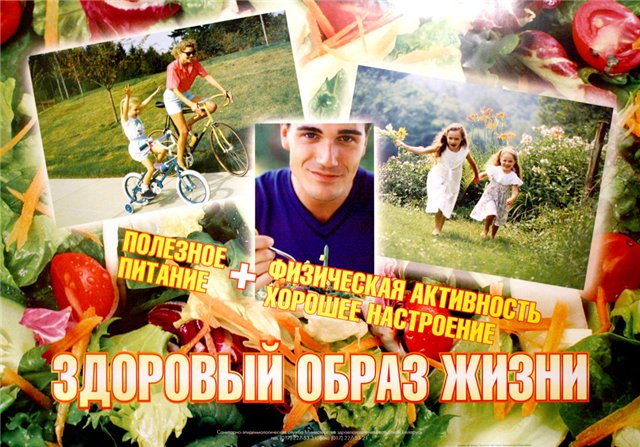